Презентация по английскому языку
Личные местоимения
2 класс
Урок 48, УМК М.З. Биболетова
Шайдурова Валентина Федоровна
Учитель английского языка
ГБОУ «Школа №106»
Санкт-Петербург
2015
Содержание


1. Введение местоимений


2.  Интерактивные упражнения
I      
       я
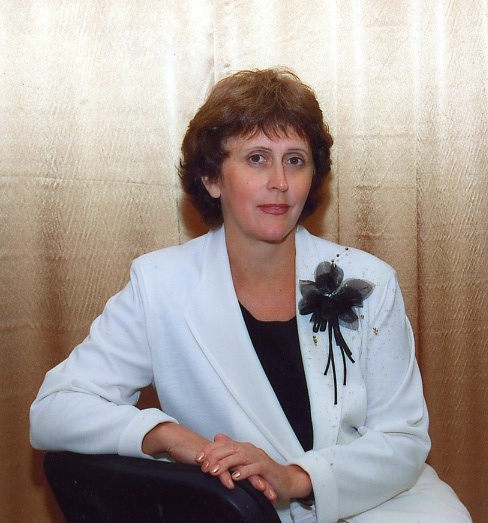 He  
         он
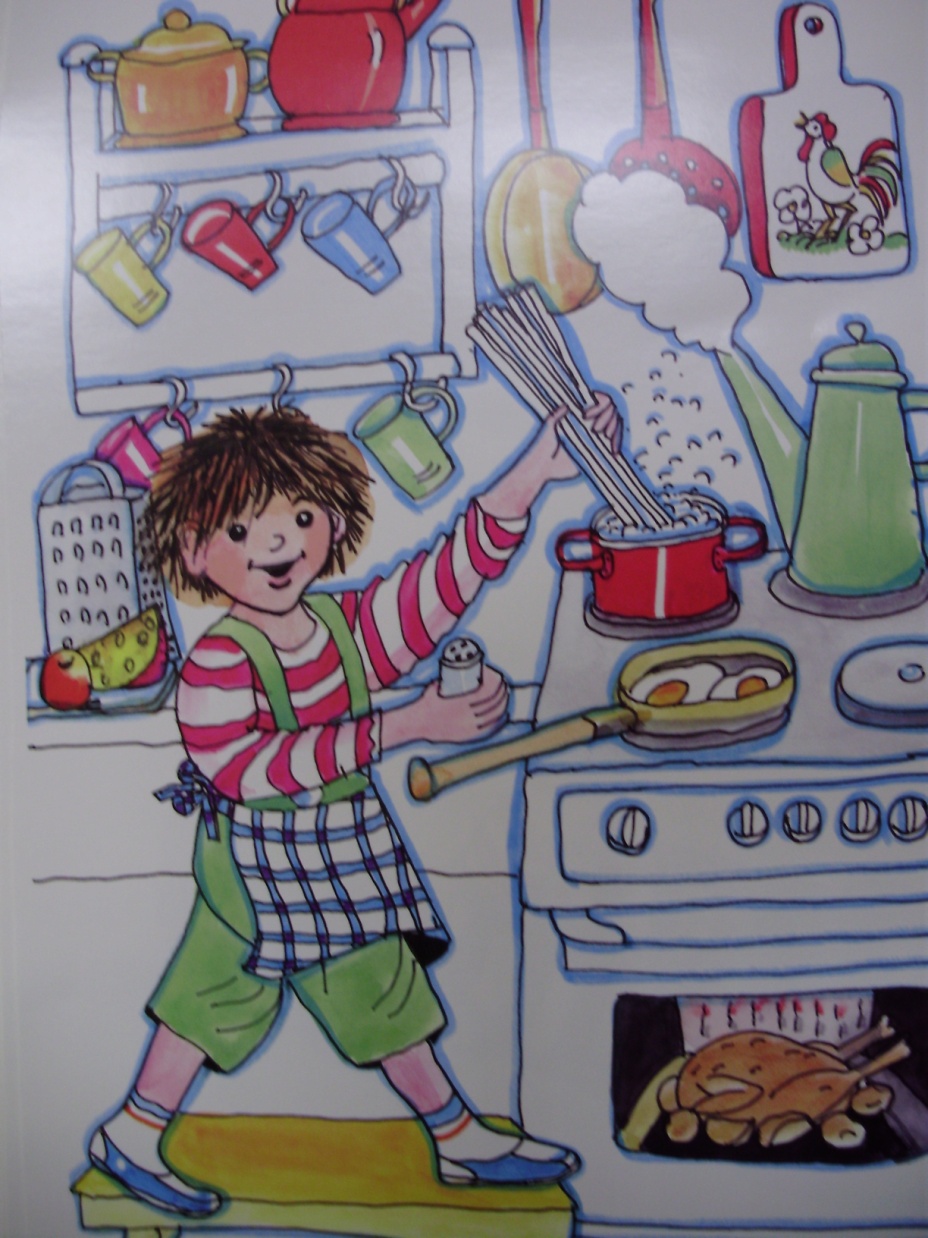 she  
          она
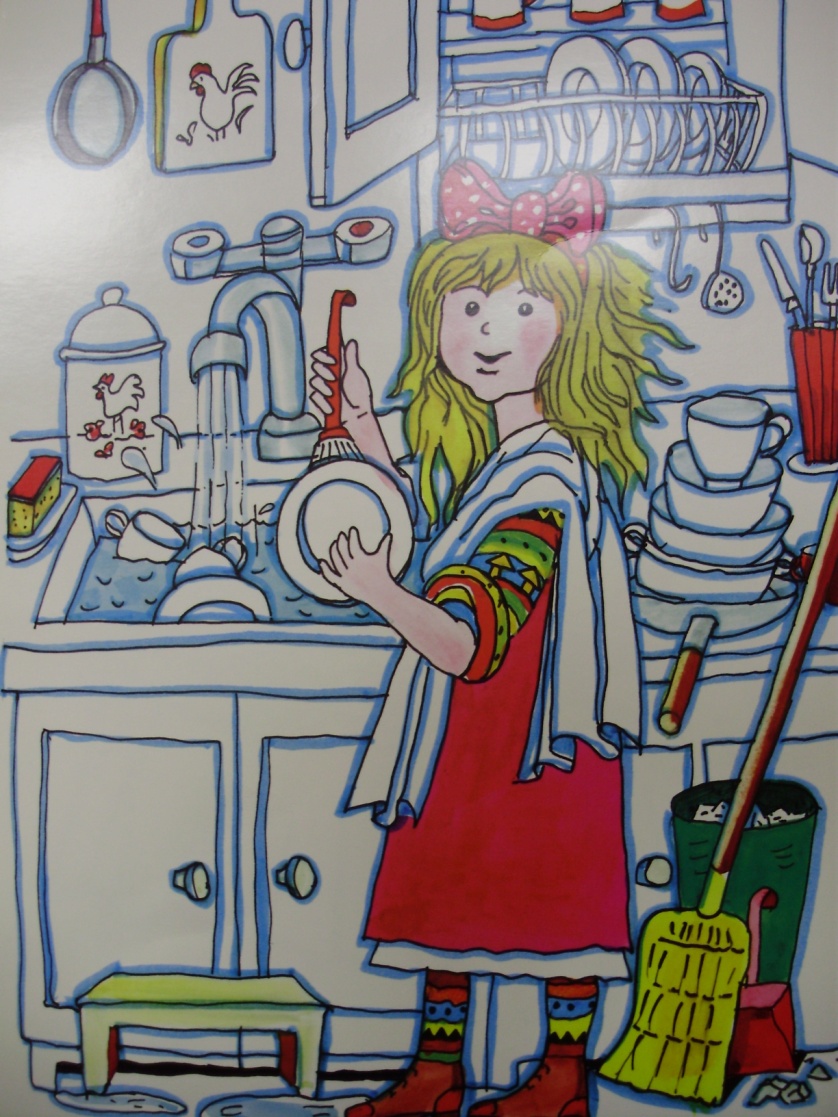 it
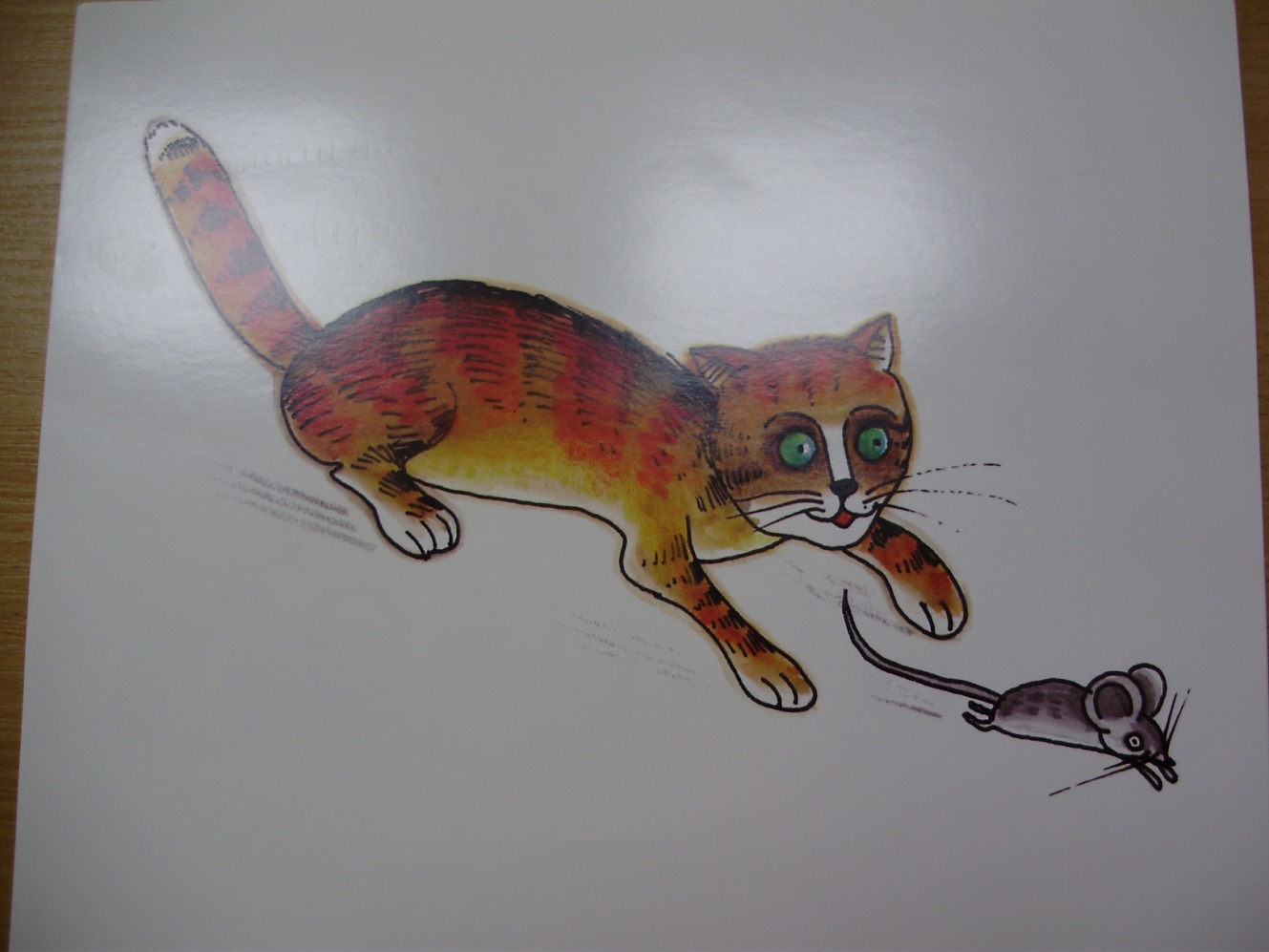 ы
we 
            мы
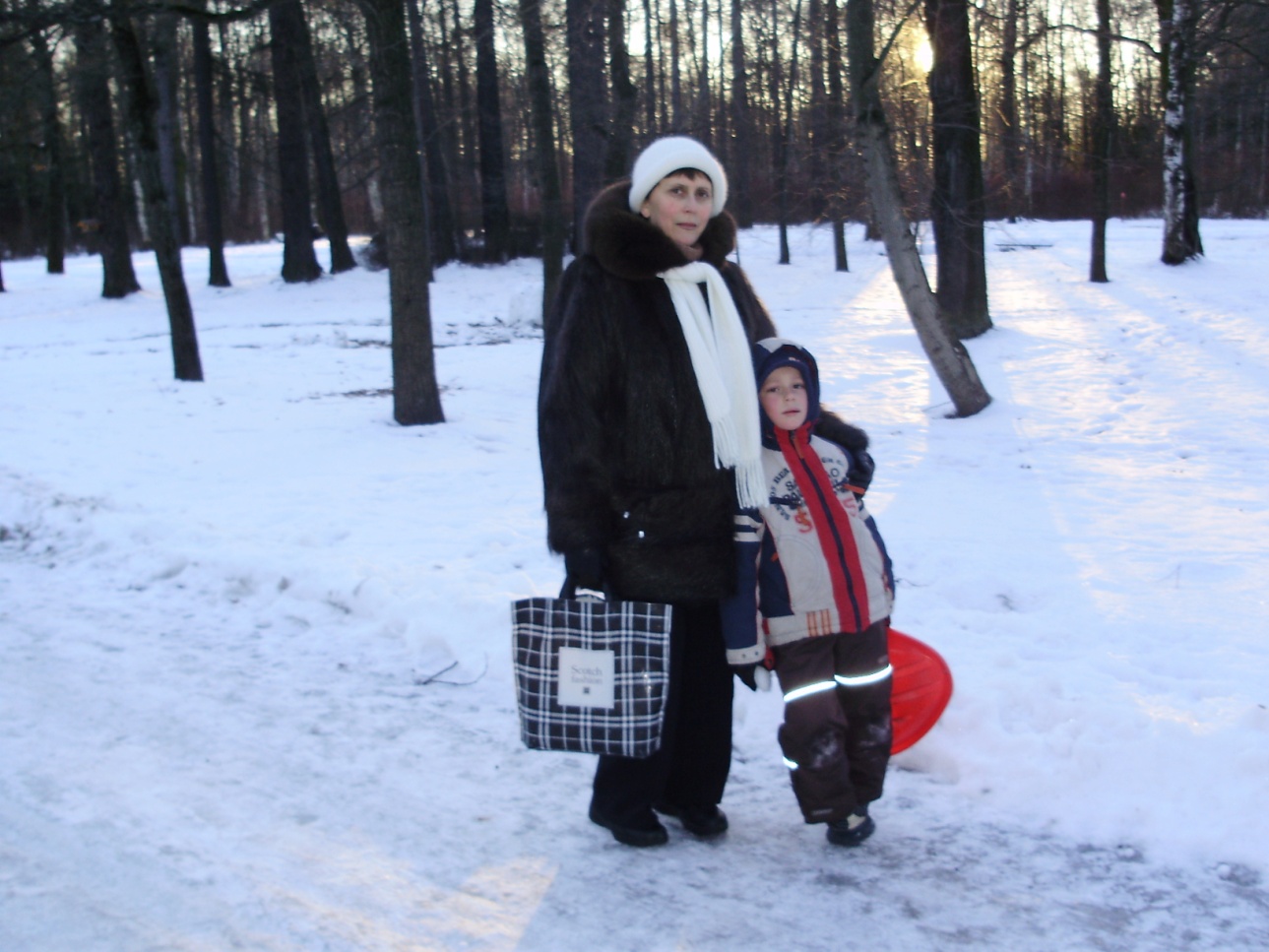 you  
    ты, вы
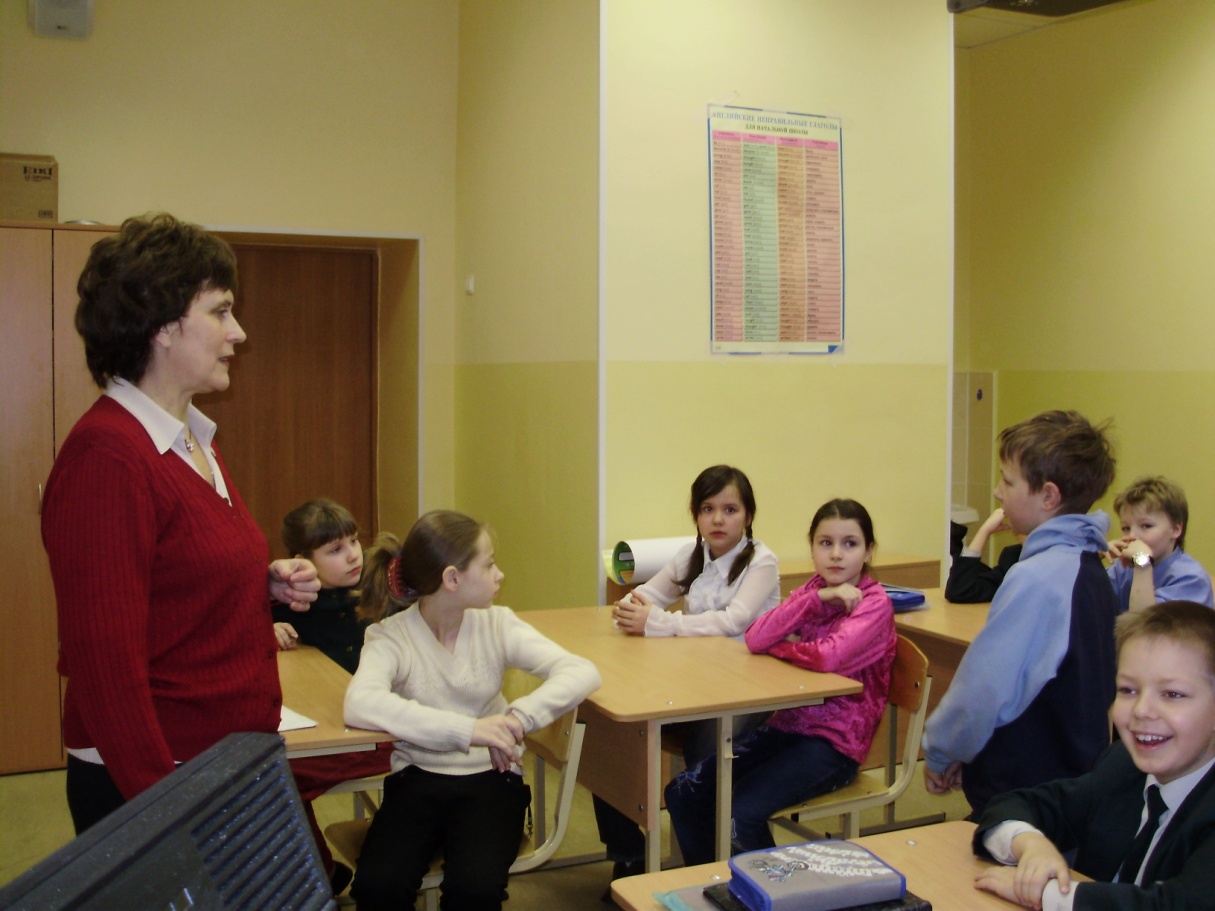 they  
          они
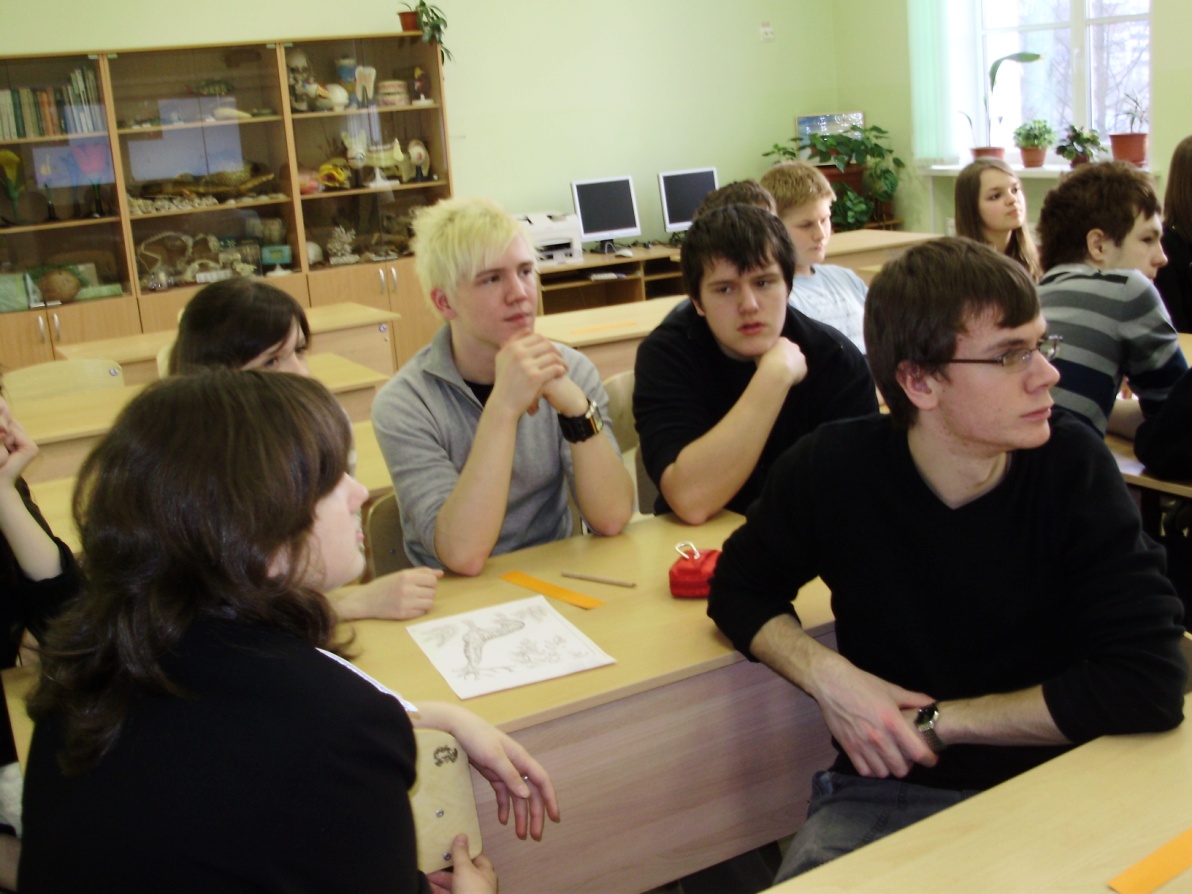 Замени выделенные слова на  местоимения
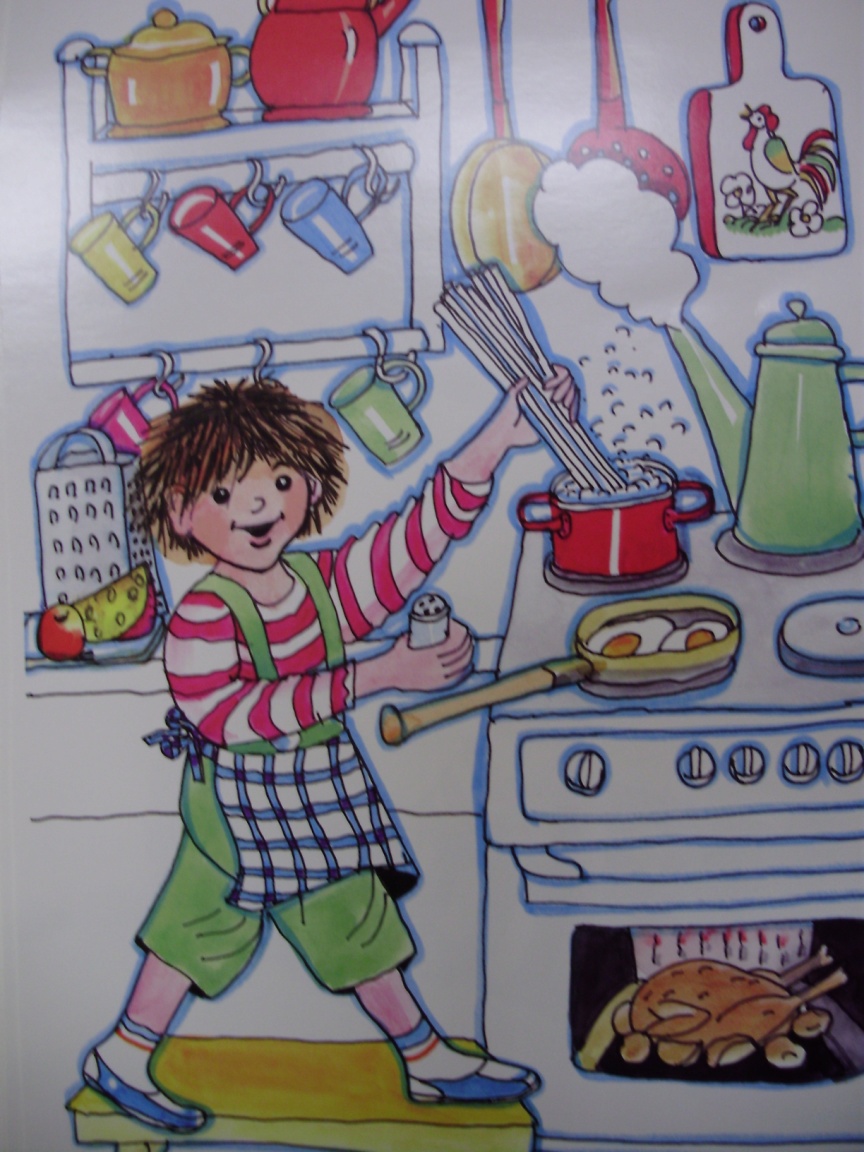 He is Jim.
She is Jill.
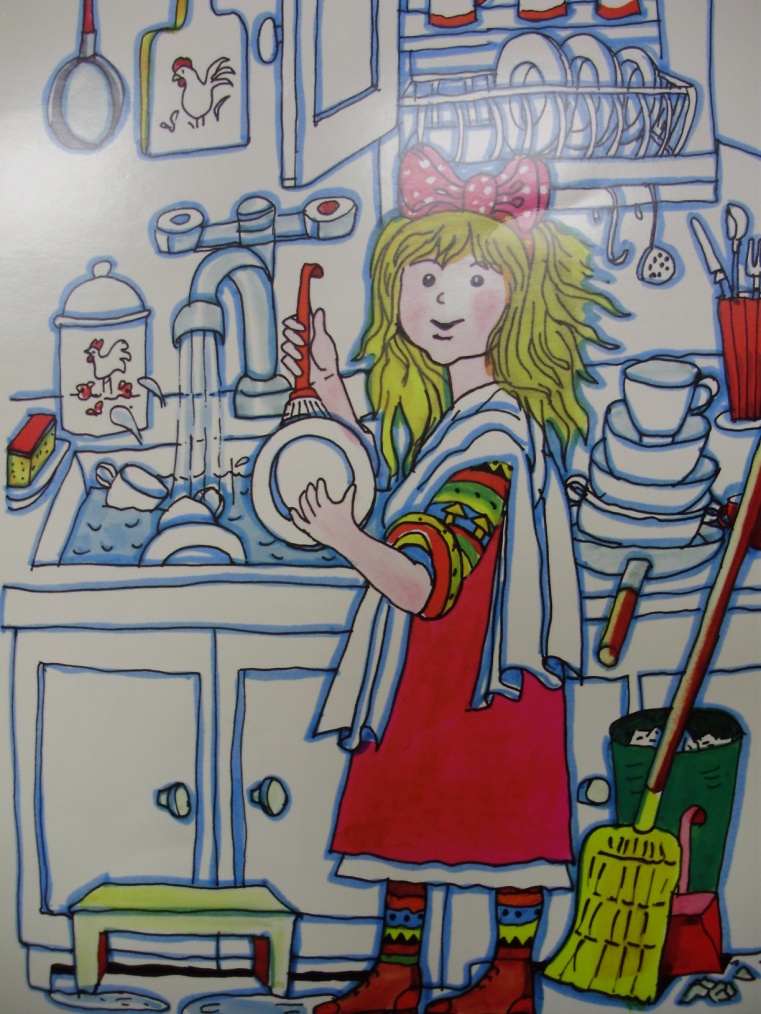 Jim has got a dog.
He
The dog is 
red.
It is red.
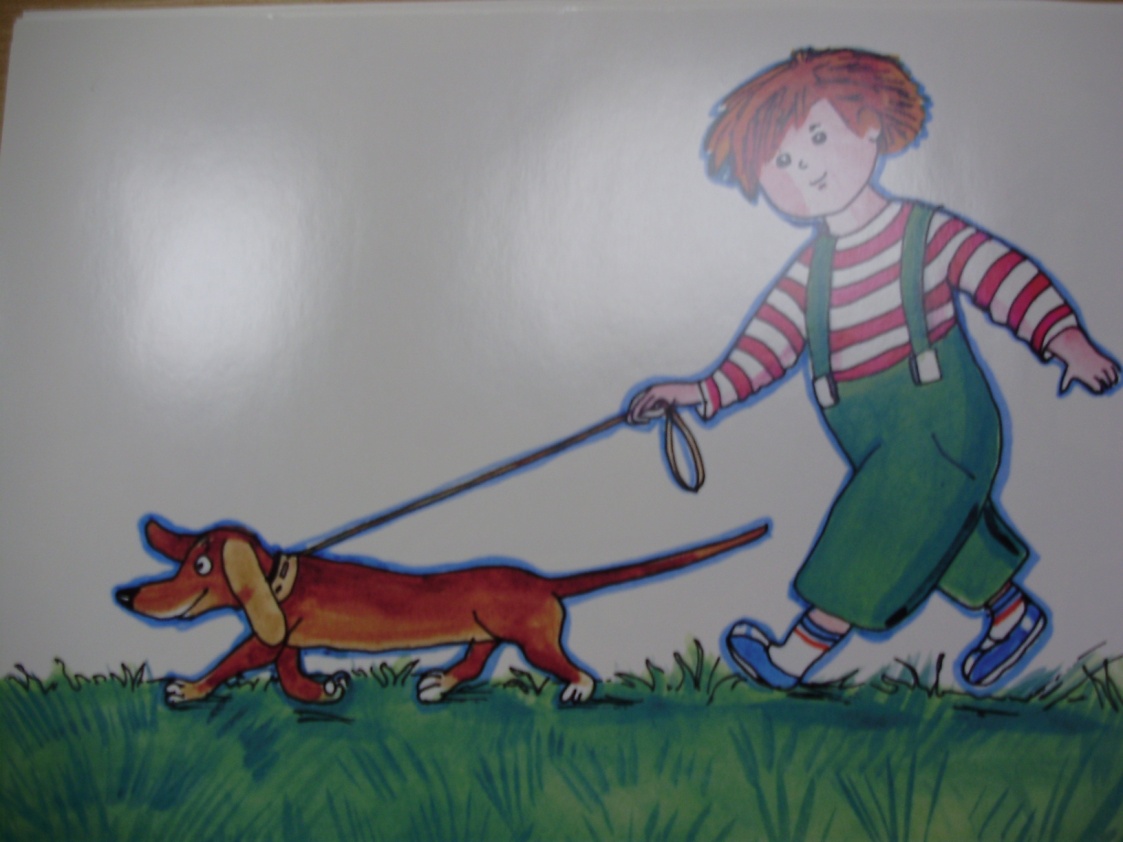 Jill has got a cat.
       She
      The cat is grey.
       It is grey.
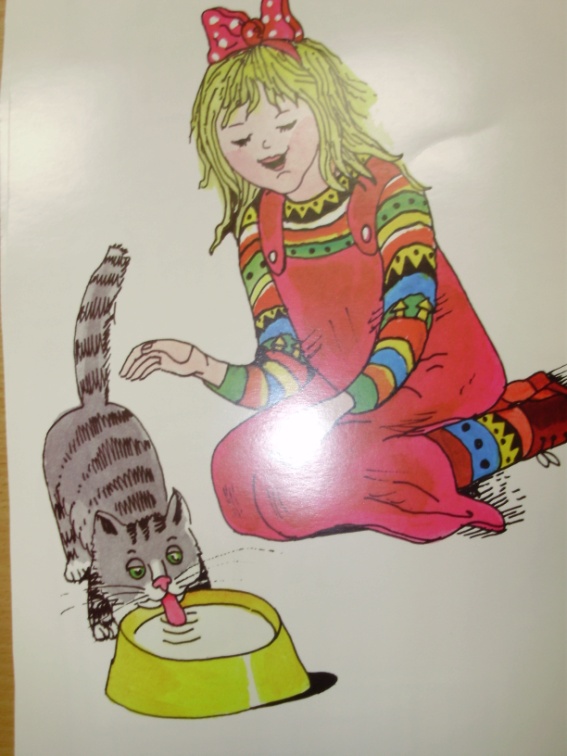 The dog and the cat can jump.
       They
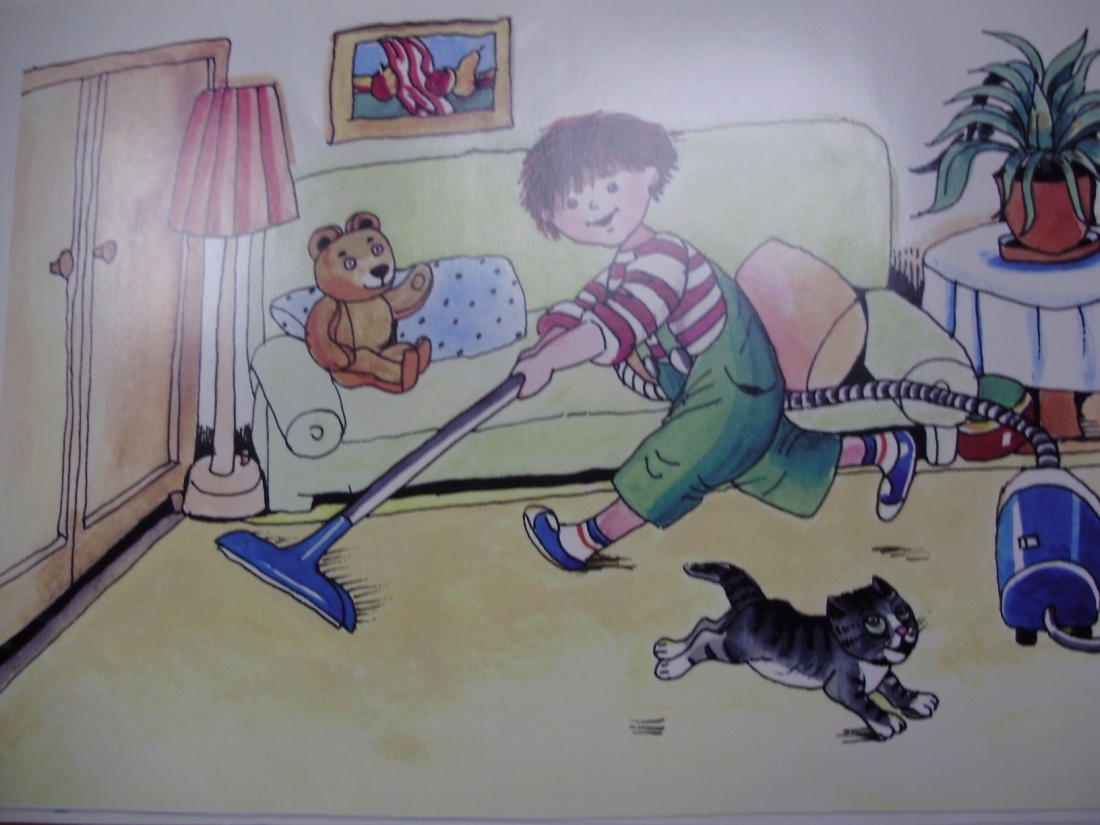 Good Effort!







Thank you!
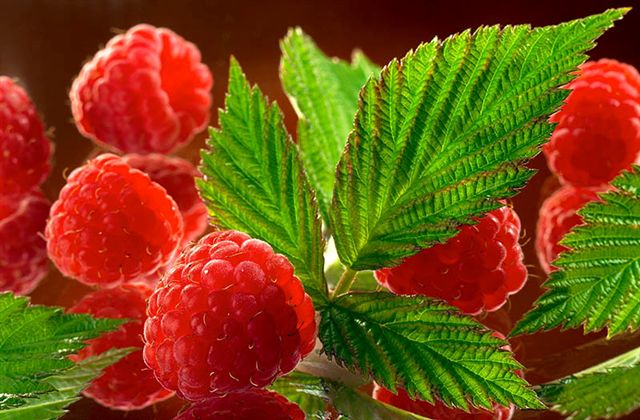